F I Z I K A
7- sinf
MAVZU: MASALALAR YECHISH
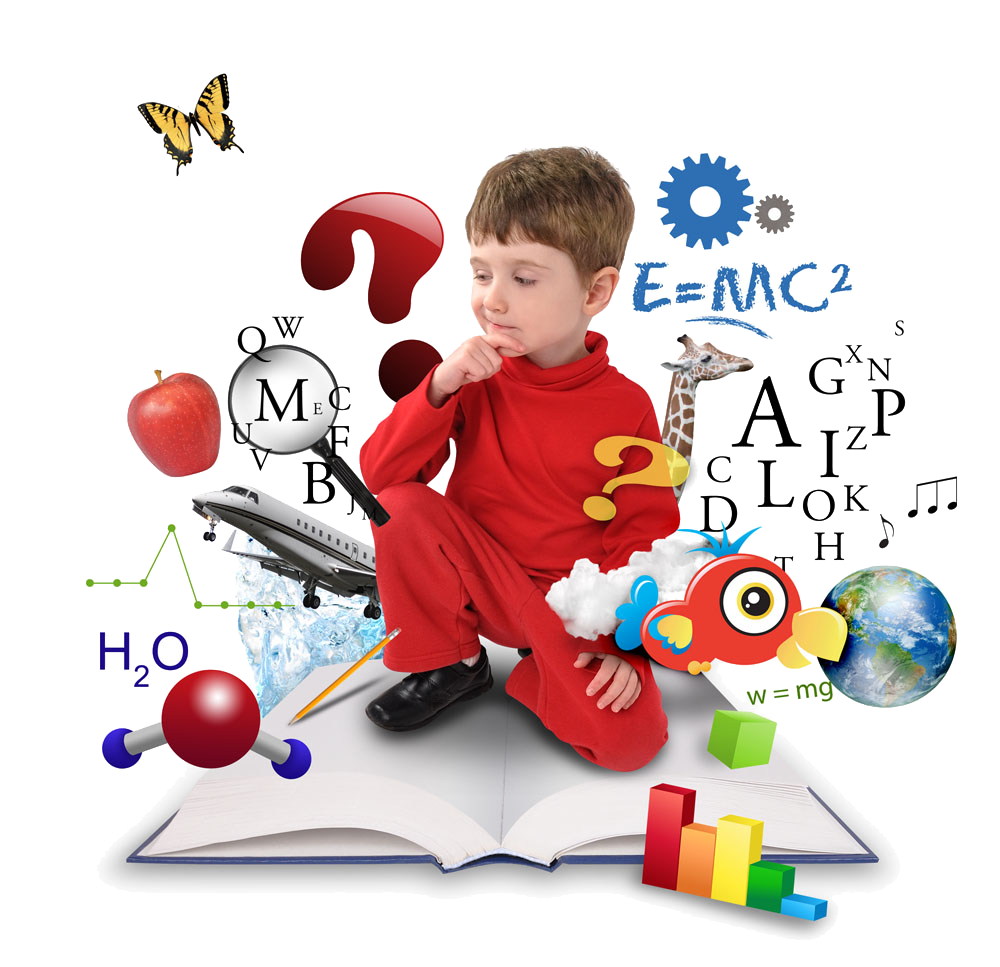 TAKRORLASH
R
O
MASALALAR YECHISH
1. Tinch holatda turgan 0,5 kg massali jism o‘zgarmas kuch ta’sirida harakatlanib,    5 s da 20 m yurdi. Jismga ta’sir etayotgan kuch kattaligini toping.
MASALALAR YECHISH
MASALALAR YECHISH
MASALALAR YECHISH
MASALALAR YECHISH
5. Chizmada keltirilgan sistemaning tezlanishini toping. Ishqalanish kuchini hisobga olmang.
3 m
m
MASALALAR YECHISH
Mustaqil bajarish uchun topshiriqlar:
Darslikning 95-betida bobga doir qo‘shimcha masalalar berilgan. Ushbu masalalarning 8-11- masalalarini yeching.
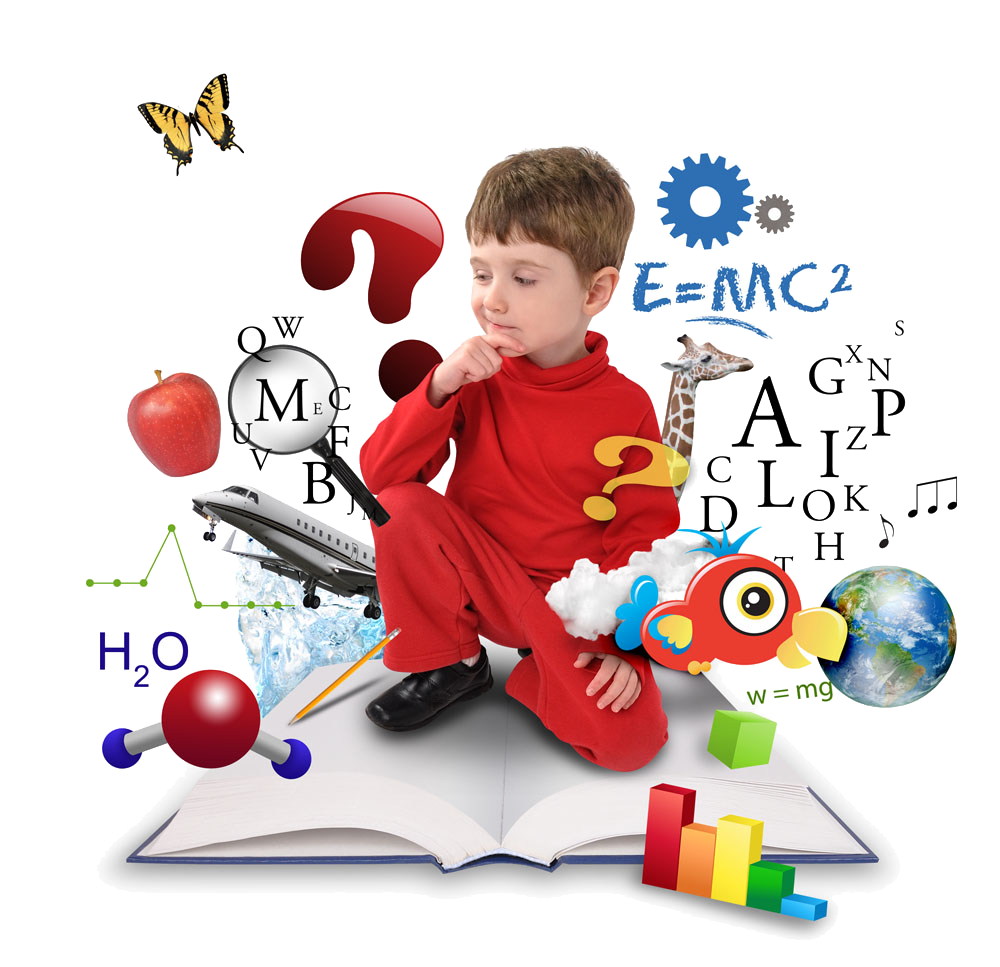 Aylanma 
harakat